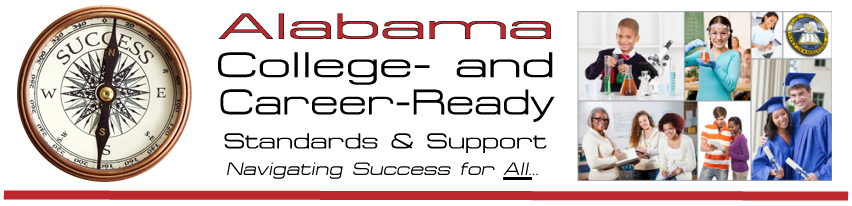 CCRS Quarterly Update
Auburn City Schools
October 2013
[Speaker Notes: Our State Superintendent of Education, Dr. Bice, has instituted these meetings for the second year.  The focus of last year’s meetings was the successful implementation of CCRS standards in math.  Math is a continued area of focus this year, along with Literacy (Science and Social Studies) and Reading/Language Arts.]
ACS CCRS Implementation Team
AEEC, AHS, AJHS, CWES, DMS, DRES, OES, PES, RES, WMR, YES
[Speaker Notes: Each of our 11 ACS schools has at least one representative on this team]
Meeting Schedule
Thursday, September 26, 2013
Thursday, November 21, 2013
Thursday, February 13, 2014
Thursday, April 24, 2014
[Speaker Notes: Meetings are held at the Event Center in Opelika from 8:30 – 3 PM]
Absolutes – Dr. Bice
Teach to the standards for each of the required subjects (Alabama College- and Career-Ready Standards - Courses of Study)
 
Through a clearly articulated and locally aligned K-12 curriculum (Sample curricula found on ALEX and Alabama Insight)
 
Supported by aligned resources, support, and professional development (Sample lesson plans and supporting resources found on ALEX, differentiated support through ALSDE Regional Support Teams and ALSDE Initiatives, etc.)
 
Monitored regularly through formative, interim/benchmark assessments to inform the effectiveness of the instruction and continued learning needs of individuals and groups of students (GlobalScholar, QualityCore Benchmarks, and other locally determined assessments)
 
With a goal that each student graduates from high school with the knowledge and skills to succeed in post-high school education and the workforce without the need for remediation as evidenced by multiple measures achieved through multiple pathways to meet the graduation requirements set for students in Alabama.  (Alabama High School Graduation Requirements/Diploma)
Our Vision
Every Child a Graduate – Every Graduate Prepared








for
College/Work/Adulthood in the 21st Century
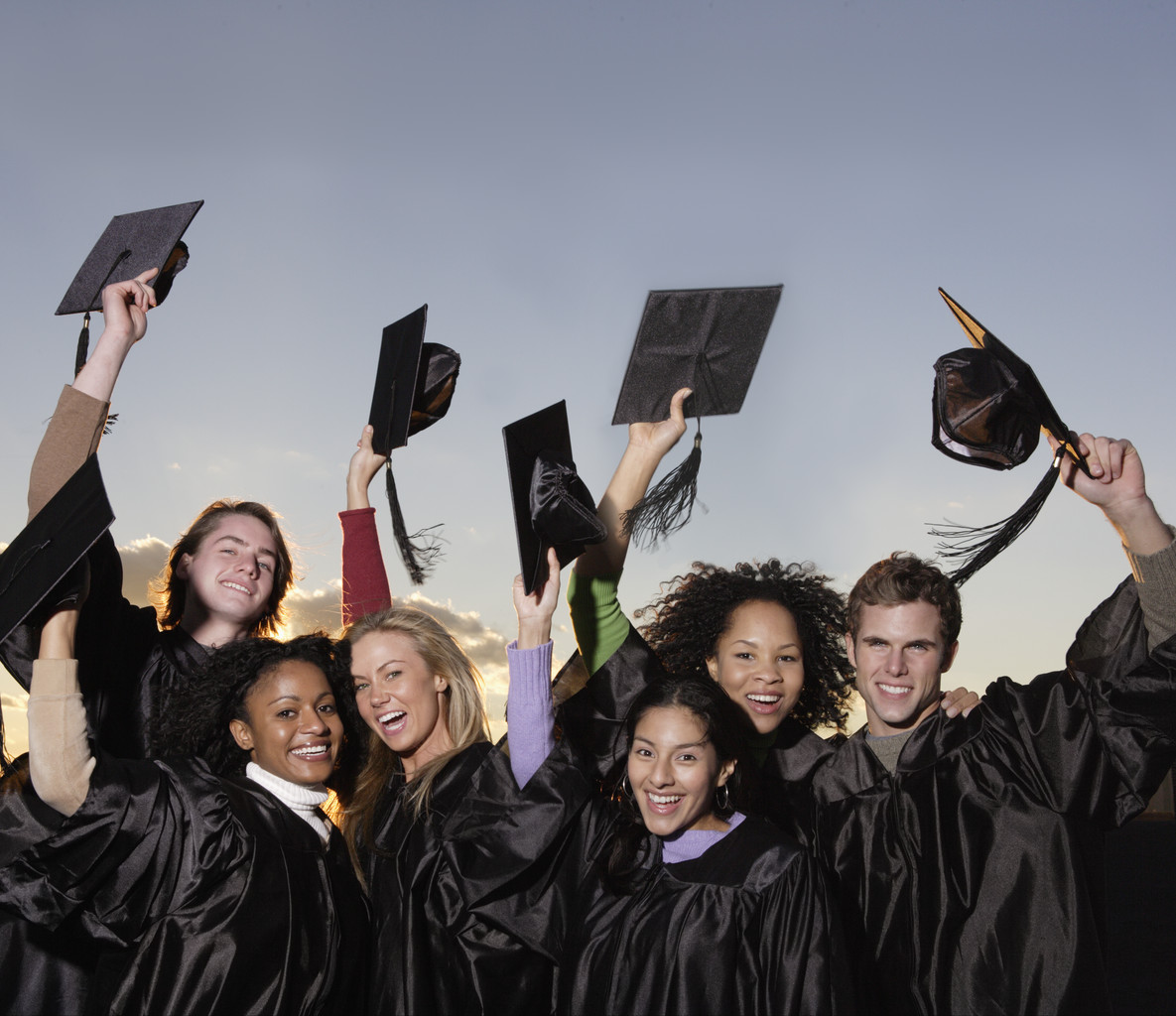 [Speaker Notes: Knowing the vision is the first shift.  I hope you are not tired of seeing or hearing this.  This is our collective vision in this state.  As we have talked before, over the last 10 years we have focused on every child being a graduate – which may have resulted in a lot of practicing for the test (AHSGE) so they could graduate.  But, you all know, for many of our students that did not equate to every graduate being prepared for college, technical school, career, life…

So, this vision has to be at the forefront of everything we do.  Consider how we transition our leaders from thinking about AYP to CCR.]
Prepared Graduate Defined
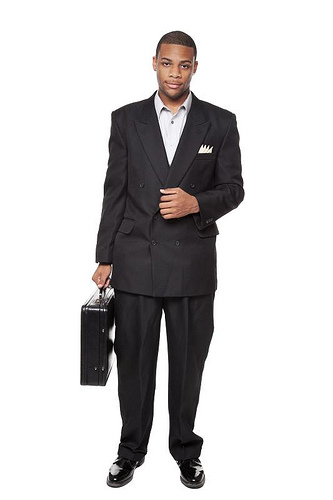 Possesses the ability to apply 
core academic skills to real-
world situations through collaboration with peers in problem solving, precision, and punctuality in delivery of a product, and has a desire to be a life-long learner.
Possesses the knowledge and skills needed to enroll and succeed in credit-bearing, first-year courses at a two- or four-year college, trade school, technical school, without the need for remediation.
[Speaker Notes: Our working definition of a prepared graduate -  not to merely graduate every student, but to prepare graduates who are uncommonly ready for success in their work places, their families, and their communities

Again, remind ourselves of what being a prepared graduate actually means. This is why we have the CCRS Implementation Team quarterly meetings and the quarterly Curriculum/Instruction  meetings/webinar. This is also why there have been several changes this year…..we have a new vision for the students of Alabama and it is the right one.]
Why?
[Speaker Notes: Our most recent data shows that about 36% of our students who go to college take at least one remedial class.  We have to feel that that is unacceptable.  But, it also means that we must have a better relationship with our colleges,  universities, and employers to ensure that there is alignment between what students are learning and doing in high schools and the expectations for being successful in college and career.

What is the data for your district for your schools?  What does this mean for middle and elementary schools?  Thinking in feeder pattern fosters collective ownership of prepared graduates – it really is not just about getting them to third grade or to sixth grade, but preparing them for life beyond high school.

Take a couple of minutes to talk about what you learned in the content sessions today and how it relates to this vision of a prepared graduate.  Also, how can you help your school leaders “own” the vision?

(speaking and listening skills)]
Four Phases of CCRS Implementation
[Speaker Notes: Remind participants of the 4 phases of implementation.  
These are taken from A Guide for Professional Development/Transition – Planning for Implementation of the CCRS.  
This document was given to teams as part of the self assessment done last year in quarterly meeting #3.]
SDE Focus: 2013-2014
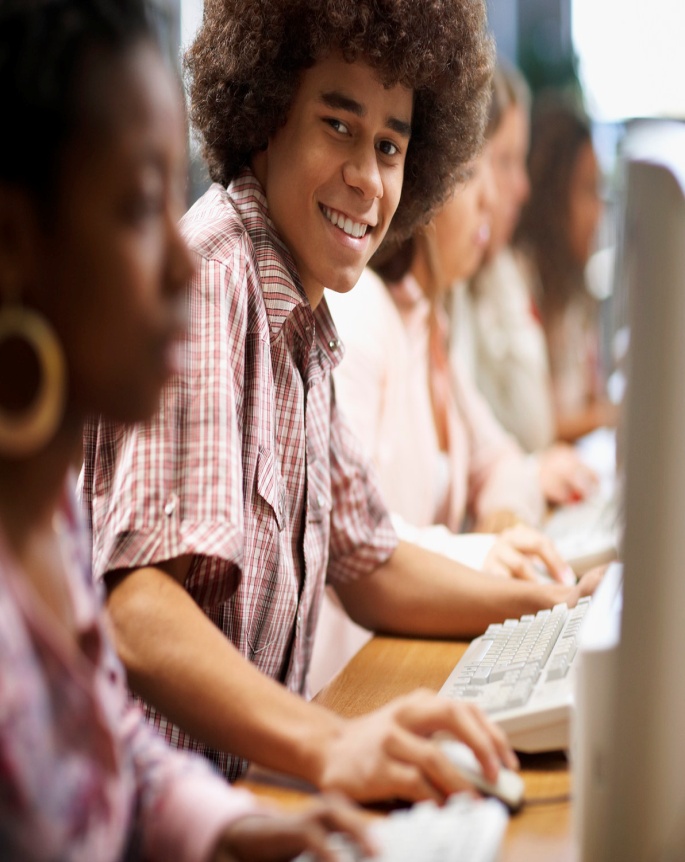 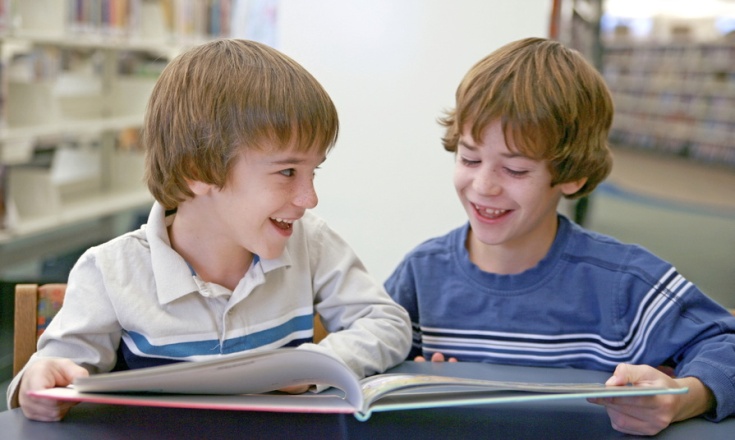 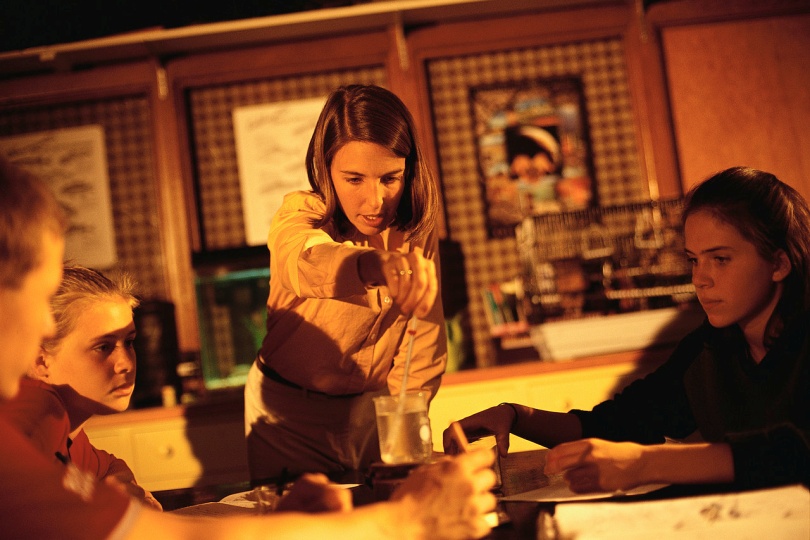 Literacy,
English/Language Arts 
Speaking and Listening
Mathematics
Student discourse
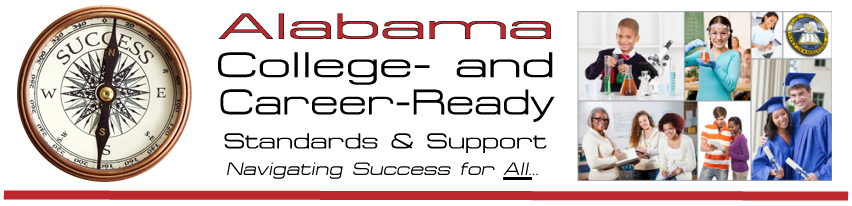 CCRS Quarterly Update
Mathematics
Student Discourse
[Speaker Notes: Our State Superintendent of Education, Dr. Bice, has instituted these meetings for the second year.  The focus of last year’s meetings was the successful implementation of CCRS standards in math.  Math is a continued area of focus this year, along with Literacy (Science and Social Studies) and Reading/Language Arts.]
Discourse…
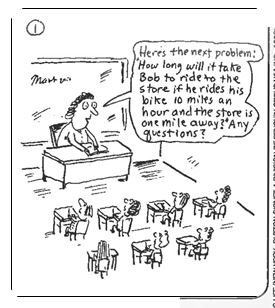 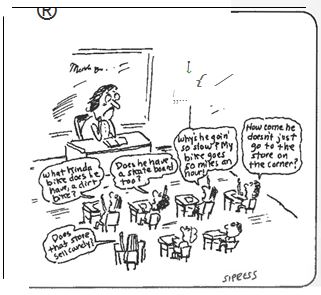 [Speaker Notes: Show slide 
Ask participants to think about their classroom and the types of mathematical communication their students engage in during class as they read the slide. 
 
Ask the question, “Do you think discussions are an important feature of mathematics classrooms? Why or why not?” Allow a few participants to share out. (5 minutes)]
Purposeful Discourse
Through mathematical discourse in the classroom, teachers “empower their students to engage in, understand and own the mathematics they study.” 

(Eisenman, Promoting Purposeful Discourse, 2009)
[Speaker Notes: Wrap up the discussion with the quote on slide 14.
 
Say, “This just reiterates the importance of having students talk both in small and large groups, as this gives them practice with learning to express their mathematical thinking and ideas.”]
Five Practices for Orchestrating Productive Mathematical Discussions
[Speaker Notes: Teachers feel that they should avoid telling students anything, but are not sure what they can do to encourage rigorous mathematical thinking and reasoning.

We are going to preview a model for effective use of student thinking in whole-class discussions that research has shown to have the power to put teachers in control of productive student discourse AND HELP TEACHERS ORCHESTRATE DISCUSSIONS THAT MOVE BEYOND SHOWING AND TELLING.



"Ensuring that students have the opportunity to reason mathematically is one of the most difficultchallenges that teachers face. A key component is creating a classroom in which discourse isencouraged and leads to better understanding. Productive discourse is not an accident, nor canit be accomplished by a teacher working on the fly, hoping for a serendipitous student exchangethat contains meaningful mathematical ideas. While acknowledging that this type of teachingis demanding, Smith and Stein present five practices that any teacher can use to implementcoherent mathematical conversations. By using the five practices, teachers will learn to teacheffectively in this way.“]
The Five Practices
0.  Setting Goals and Selecting Tasks
1.  Anticipating (e.g., Fernandez & Yoshida, 2004; Schoenfeld, 1998)
2.  Monitoring (e.g., Hodge & Cobb, 2003; Nelson, 2001; Shifter, 2001)
3.  Selecting (e.g., Lampert, 2001; Stigler & Hiebert, 1999)
4.  Sequencing (e.g., Schoenfeld, 1998) 
5.  Connecting (e.g., Ball, 2001; Brendehur & Frykholm, 2000)
[Speaker Notes: The five practices are:
Anticipating likely student responses to mathematical tasks
While students working on the tasks (in pairs or small groups), Monitoring students’ actual responses to the tasks
Selecting particular students to present their mathematical responses during the whole class discussion
Purposefully sequencing when these student responses are shared during the discussion
Helping the class make mathematical connections between different students’ responses

As you can see,
each of these has been discussed separately by various authors;
Smith and Stein’s contribution was to integrate them into a single package.


The five practices are:

Anticipating likely student responses to mathematical tasks
Monitoring students’ responses to the tasks during the explore phase
Selecting particular students to present their mathematical response during the discuss-and- summarize phase
Purposefully sequencing the student responses that will be displayed
Helping the class make mathematical connections between different students’ responses

Teaching in a manner that productively makes use of students’ ideas and strategies that are generated by high-level tasks is demanding. It requires knowledge of mathematics content, knowledge of student thinking, knowledge of pedagogical “moves” that a teacher can make to lead discussions, and the ability to rapidly apply all of these in specific circumstances (M. Smith & Stein, 2011). To support teachers in this endeavor, Smith and Stein suggested five practices that are intended to make student-centered instruction more manageable. This is done by moderating the degree of improvisation required from the teacher in the midst of a discussion. Rather
than providing an instant fix for mathematics instruction, the five practices provide “a reliable process that teachers can depend on to gradually improve their classroom discussions over time” (Stein, Engle, Smith, & Hughes, 2008, p. 335). 



The first two of the five practices are anticipating students’ solutions to a mathematics task and monitoring students’ actual work on the task as they work in pairs or groups.]
Purpose of the Five Practices
To make student-centered instruction more manageable by moderating the degree of improvisation required by the teacher during a discussion.
[Speaker Notes: Have a participant read the slide to the group.
Ask:
How can this be accomplished? Say, through lesson planning. Ask the participants, “in your lesson planning to what extent do you focus on what you will do versus what students will do and think?”]
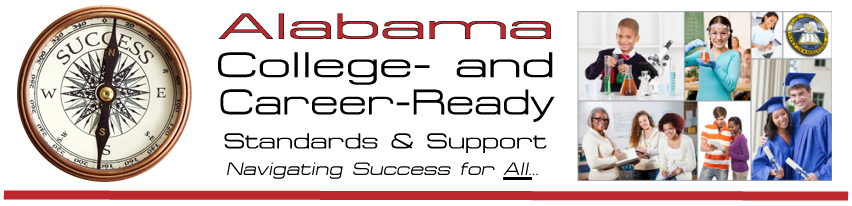 CCRS Quarterly Update
Literacy, English/Language Arts
Speaking and Listening
Three Key Shifts in ELA/Literacy
Building knowledge through content-rich nonfiction and informational texts
Reading, writing and speaking grounded in evidence from text, both literary and informational
Regular practice with complex text and its academic language
[Speaker Notes: Last year we spent a lot of time becoming aware of and gaining a deeper understanding of the key shifts. 
Since the standards represent a fundamental shift in what is expected of students, they also represent a significant shift in what must be taught and how.  
When we say “shift,” we are talking about the paradigm shift of the old standards to the new standards. 


Notes for facilitators.  These can be used to further emphasize the purpose of our focus on the key shifts.
For ELA there are 3 key instructional shifts identified by Achieve the Core.  (Read each shift on slide)

The shifts are a high-level summary of the biggest changes signified by the adoption of the CCSS.  
They represent the most significant shifts for curriculum materials, instruction, student learning, and thinking about assessment. Taken all together, they should lead to desired student outcomes. Communicate the shifts to everyone who will listen! Everyone working in your school and district should have a solid understanding of the shifts required in both ELA/Literacy and Mathematics. They are a great starting point for learning about and understanding the CCRS.
You can test any message or effort regarding the CCRS against these touchstones. From state, district, school, or classroom – how does X support the ideas of the shifts.
They are meant to be succinct and easy to remember.]
The Speaking and Listening 
Standards suggest that your role is 
to help students develop the skills 
of collaboration and presentation 
so that ultimately they can enact 
these skills independently without 
your help. 

Pathways to the Common Core page 169
[Speaker Notes: Show Pinterest slide at this time.]
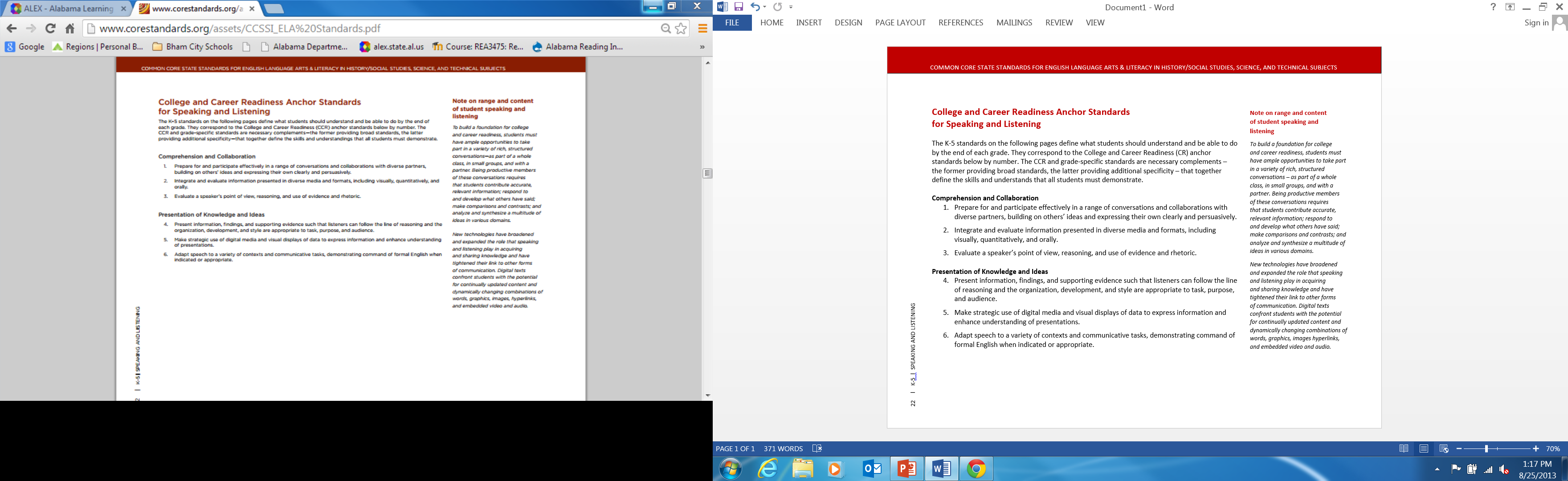 [Speaker Notes: Handout 3 with CCSS Speaking & Listening Anchor Standards and Anchor & Grade Level Standards for Speaking and Listening.
Remind them of the subcategories:  Comprehension & Collaboration and Presentation of Knowledge & Ideas.
Read the box on the right side of the page Note on Range and Content of Student Speaking and Listening.
Talk to your partner quickly about what you’ve read.
Find your grade level and quickly scan them. Allow 1-2 minutes only!!!]
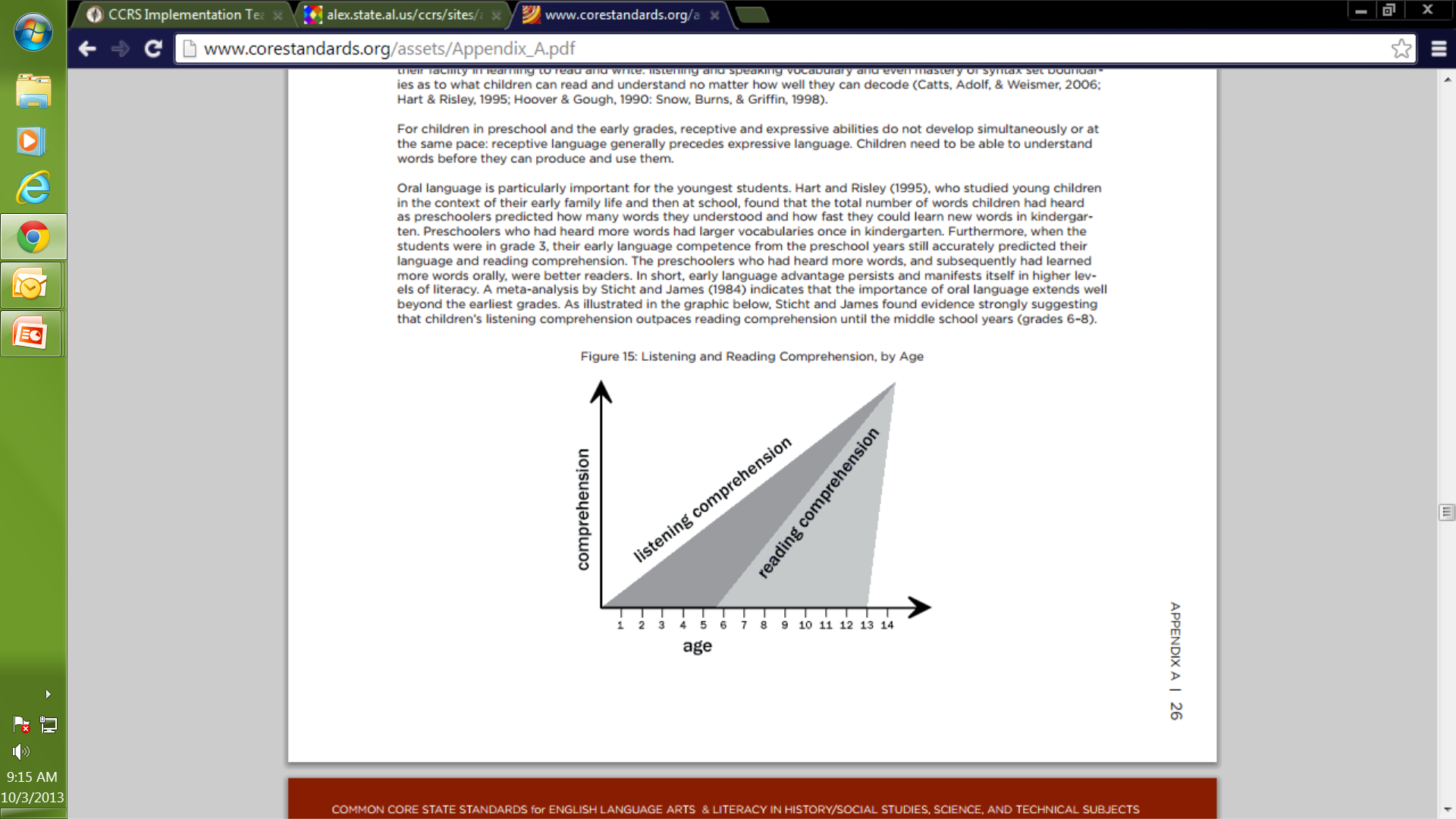 http://www.corestandards.org/assets/Appendix_A.pdf
[Speaker Notes: Review this figure from the Common Core standards document.  Appendix A refers to ELA Literacy standards.  What is the relationship between listening and reading comprehension?

Listening comprehension increases faster than reading comprehension, especially in early years.  Children must be able to understand words they’ve heard before they can process and use them (to read and write).  Listening skills are important]
With the chart from the 
last slide in mind…
 
    How will allowing students to    
    have conversations on a daily 
    basis deepen their 
    understanding of the content?
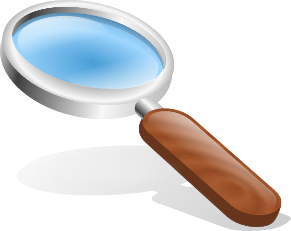 [Speaker Notes: Thinking about all you have read and talked about thus far, explain to your partner how allowing students to have conversations on a daily basis will deepen their understanding of the content. Cite your evidence. 

Things to listen for during their conversations:
Connections to key shifts
Documents they’ve read]
ACS CCRS Goals
Speaking and Listening
ELA
Literacy
Student Discourse – Math 
Awareness
Teacher buy-in
Parent communication
Connections
Standard of the Week Awareness
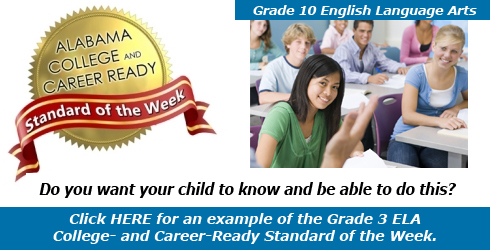 Go to ALSDE website
www.alsde.edu
Follow ALSDE on Twitter
@AlabamaDeptofEd
Like ALSDE on Facebook
Alabama Department of Education
Follow & Pin ALSDE on Pinterest
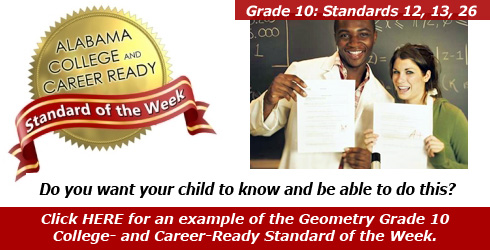 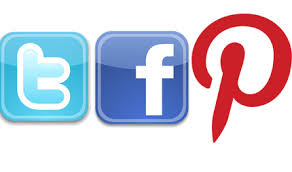 [Speaker Notes: There is a focus on a different grade level standard in Literacy/ELA and Math each week.  Go to alsde.edu to see this week’s standard!  This is a great way to build awareness and to practice standards.]
Thank you for your attention!Email CCRS questions to Karen Andersonksanderson@auburnschools.org
[Speaker Notes: Please collect suggestions, concerns and questions and bring them to our next quarterly meeting]